Ужасно интересно все то, что неизвестно
Новых вам
 открытий!
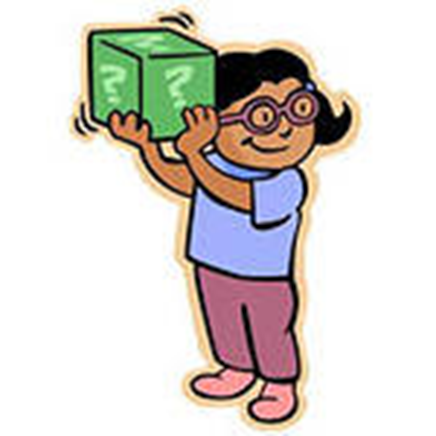 1группа
приятная неожиданность
ужасный недостаток
досадное недоразумение
абсолютная неискренность
сильный неприятель
 не простая задача, а сложное уравнение
2 группа
… по своей величине, силе, красоте и величавой осанке давно и справедливо назван царем всей водяной или водоплавающей птицей.
Белый как снег, с блестящими прозрачными небольшими глазами, с черным носом и черными лапами, с длинною, гибкою и красивою шеею, он невыразимо прекрасен, когда спокойно плывет между зеленых камышей по темно-синей гладкой поверхности воды. (По С. Аксакову).
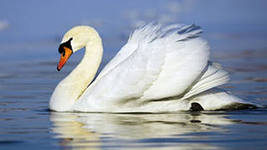 3 группа
Цвет
белый
черный
зеленый
темно-синяя
Отношение автора
красивая
прекрасный
величавая
4 группа
… Помню раннее, свежее, тихое утро… Помню большой, весь золотой сад, помню, кленовые аллеи, тонкий аромат опавшей листвы и запах антоновских яблок, запах меда и осенней свежести. Воздух так чист, точно его совсем нет, по всему саду раздаются голоса и скрип телег. (И. Бунин).
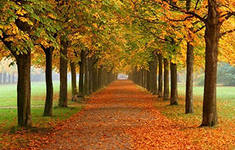 4 группа
Раннее, свежее, тихое, большой, золотой, кленовые, тонкий, антоновских, осенней, чист.
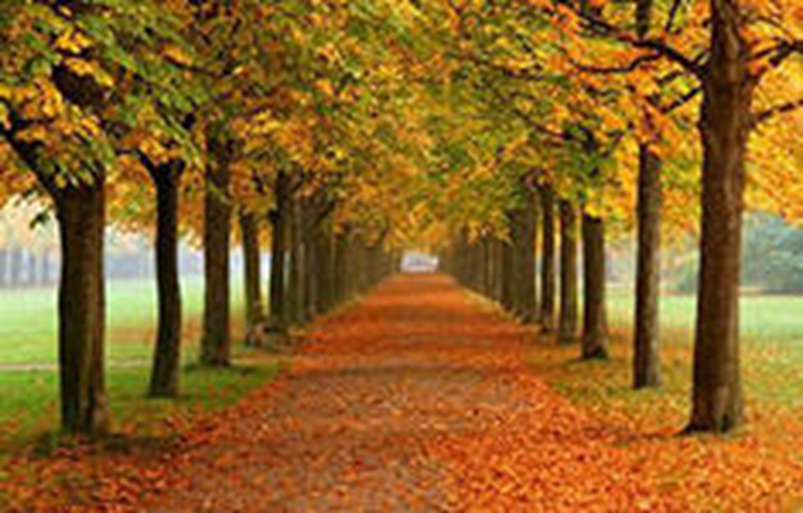 5 группа
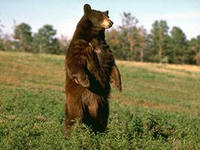 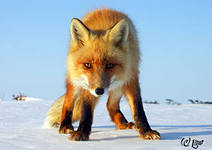 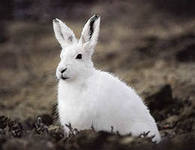 Имя прилагательное как часть речи
Имя прилагательное как часть речи
Угадайте, о ком речь?
Этот …зверек живет в лесу. 
У него …хвост. 
Шубка у зверька летом…, а зимой …. 
… зверек всего боится. 
Его так и зовут: зайчишка-трусишка.
Этот небольшой (маленький) зверёк живёт в лесу.
 У него короткий хвост.
 Шубка у зверька летом серая, а зимой – белая.
 Трусливый (симпатичный, добродушный) зверёк всего боится.
 Его так и зовут: зайчишка-трусишка.
Зимний лес
Красив, чудесен русский лес зимою. Глубокие седые лежат под деревьями сугробы. Серебряный снег тяжелыми шапками покрывает темно-зеленые ветви высоких и маленьких елей. Солнце склоняется к закату, скользит косыми лучами по необозримому чистому снегу, одевает его жемчужной корою. Поверх этого снежного покрывала раскинулся необыкновенный узор. Маленькие и большие, глубокие и мелкие следы оставили хозяева леса.
Имя прилагательное как часть речи
Домашнее задание (на выбор)
№325;
составить 5 предложений на тему «Зима», употребив прилагательные;
сочинить грамматическую сказку об имени прилагательном;
выписать из художественного текста 5 предложений с прилагательными, обозначить род, число, падеж прилагательных.
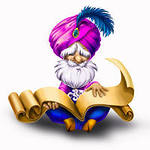